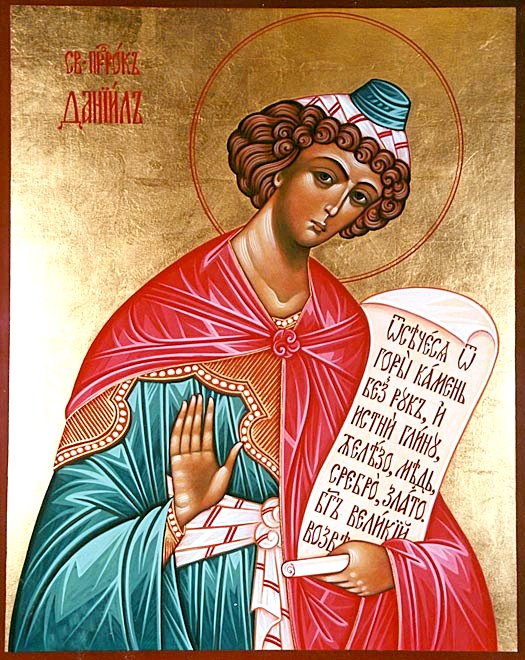 ПРОРОК ДАНИИЛ
И ЛЬВЫ НЕ ОТКРЫЛИ УСТА СВОИ
ПОТОМОК ЦАРЯ
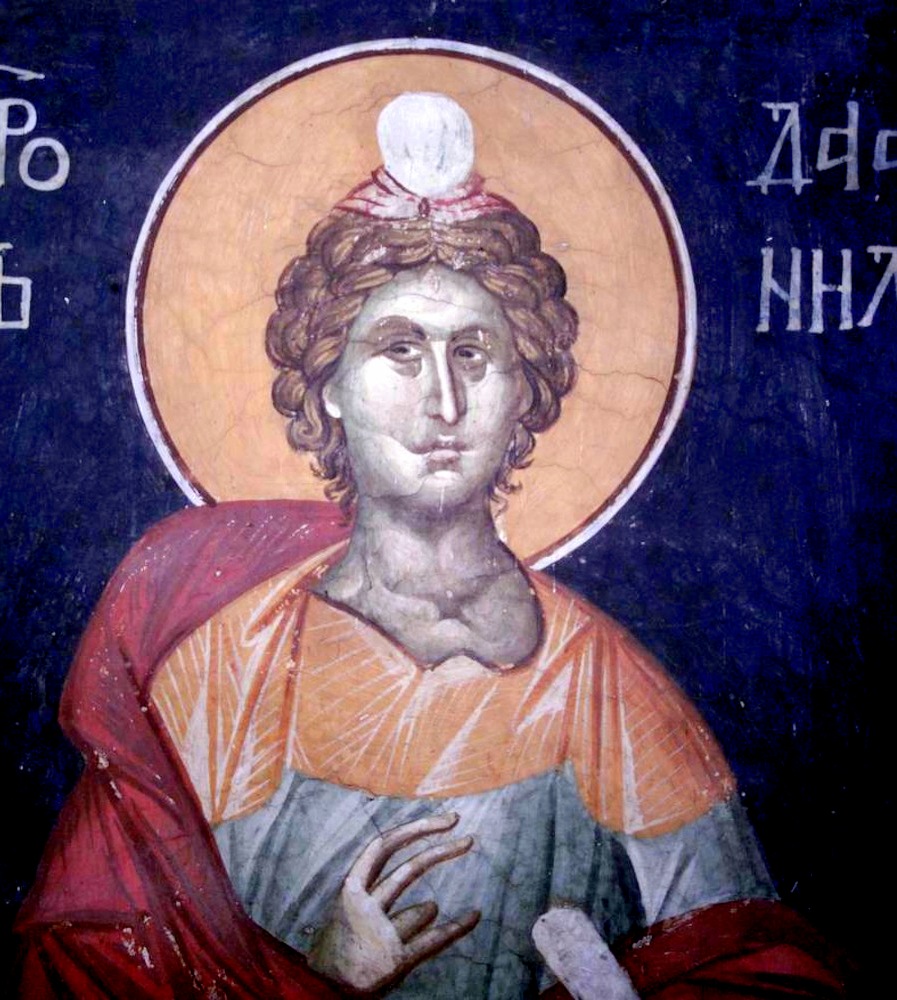 Пророк Даниил происходил из царского рода. Он еще мальчиком отведен был в вавилонский плен.
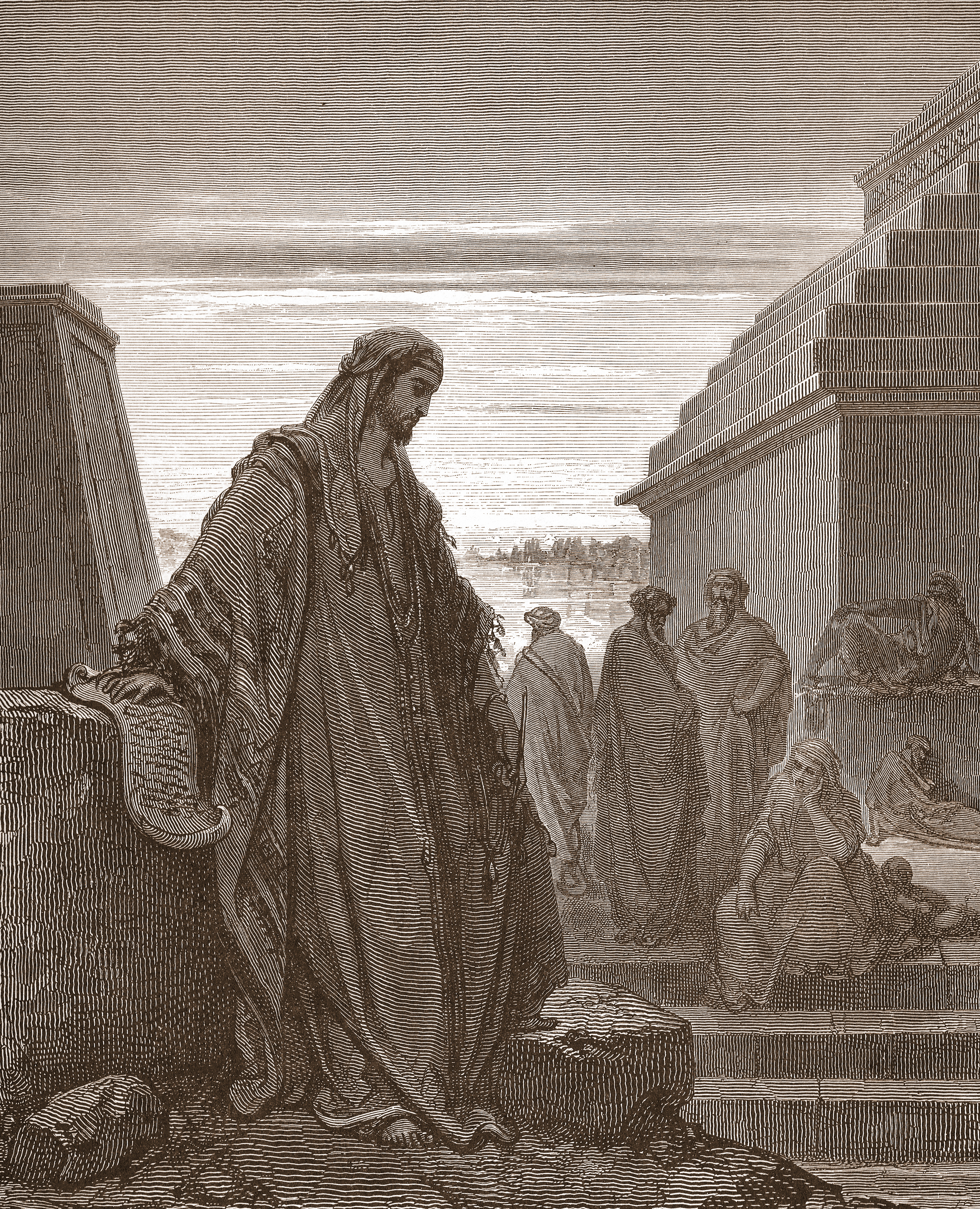 ВАВИЛОНСКИЙ ПЛЕН
В плену, по желанию царя Навуходоносора, Даниил был избран с некоторыми другими пленными мальчиками из лучших иудейских семейств, для служения при царском дворе.
ВЕРНОСТЬ БОГУ
Царь приказал давать пищу им со своего стола. Даниил, вместе со своими тремя друзьями, твердо хранил веру в истинного Бога. Они не хотели есть чего-либо запрещенного законом Моисеевым, и просили начальника давать им только хлеб и овощи.
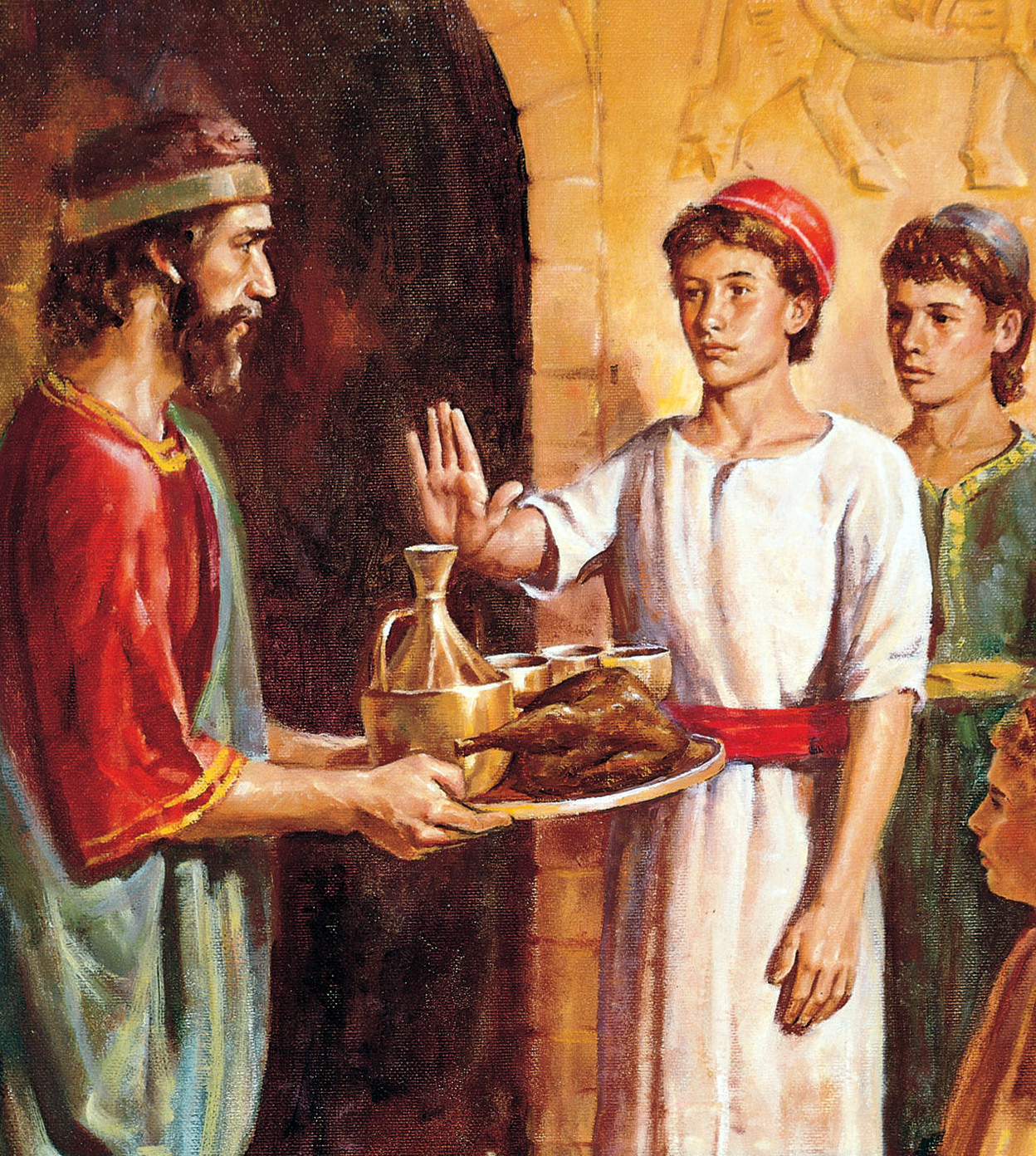 МУДРЫЕ ЮНОШИ
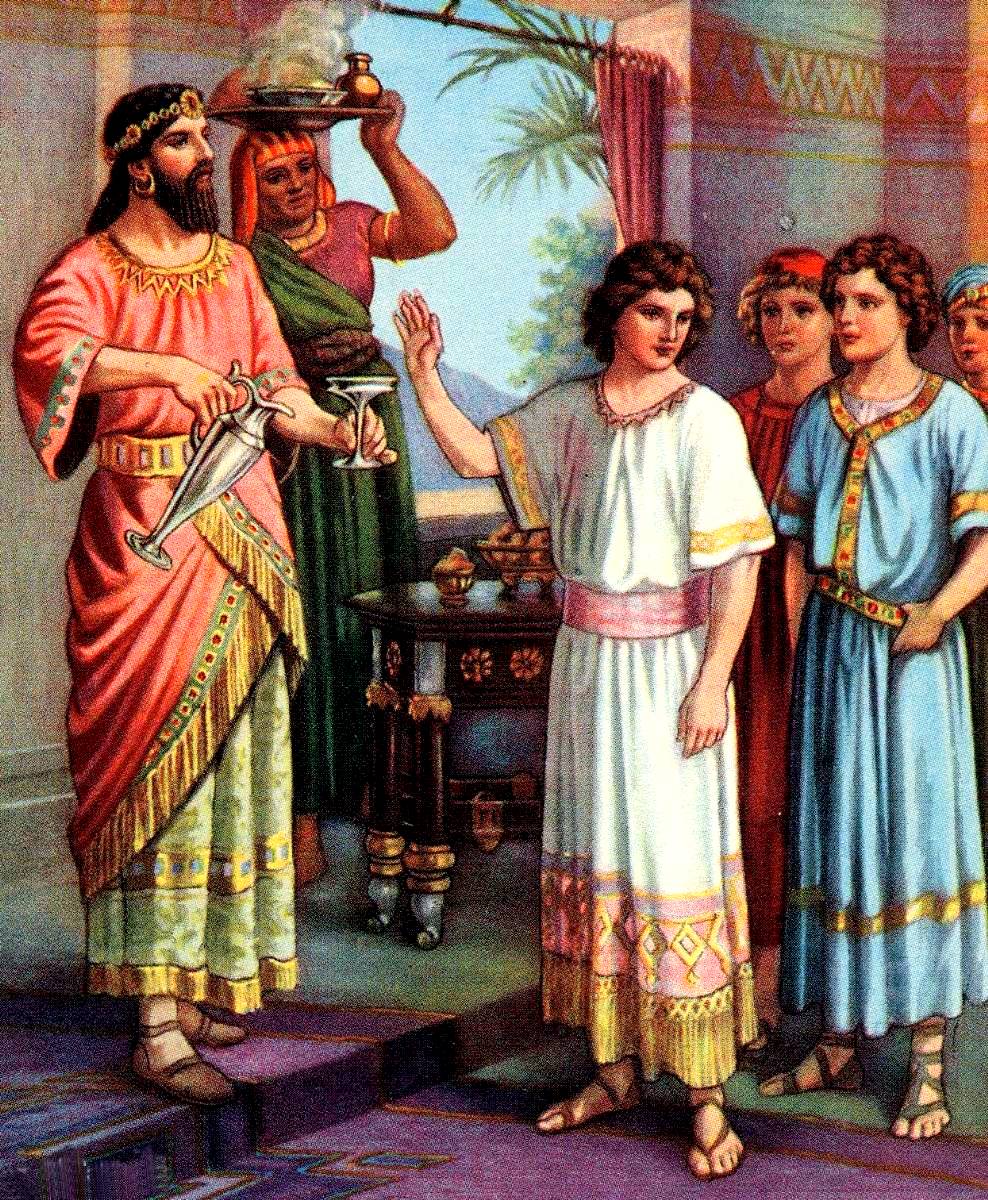 За такое строгое исполнение закона – за воздержание и благочестие – Бог наградил этих отроков хорошими способностями и успехами в учении. Они оказались умнее и лучше других и получили высокие должности при царском дворе.
СОН ЦАРЯ
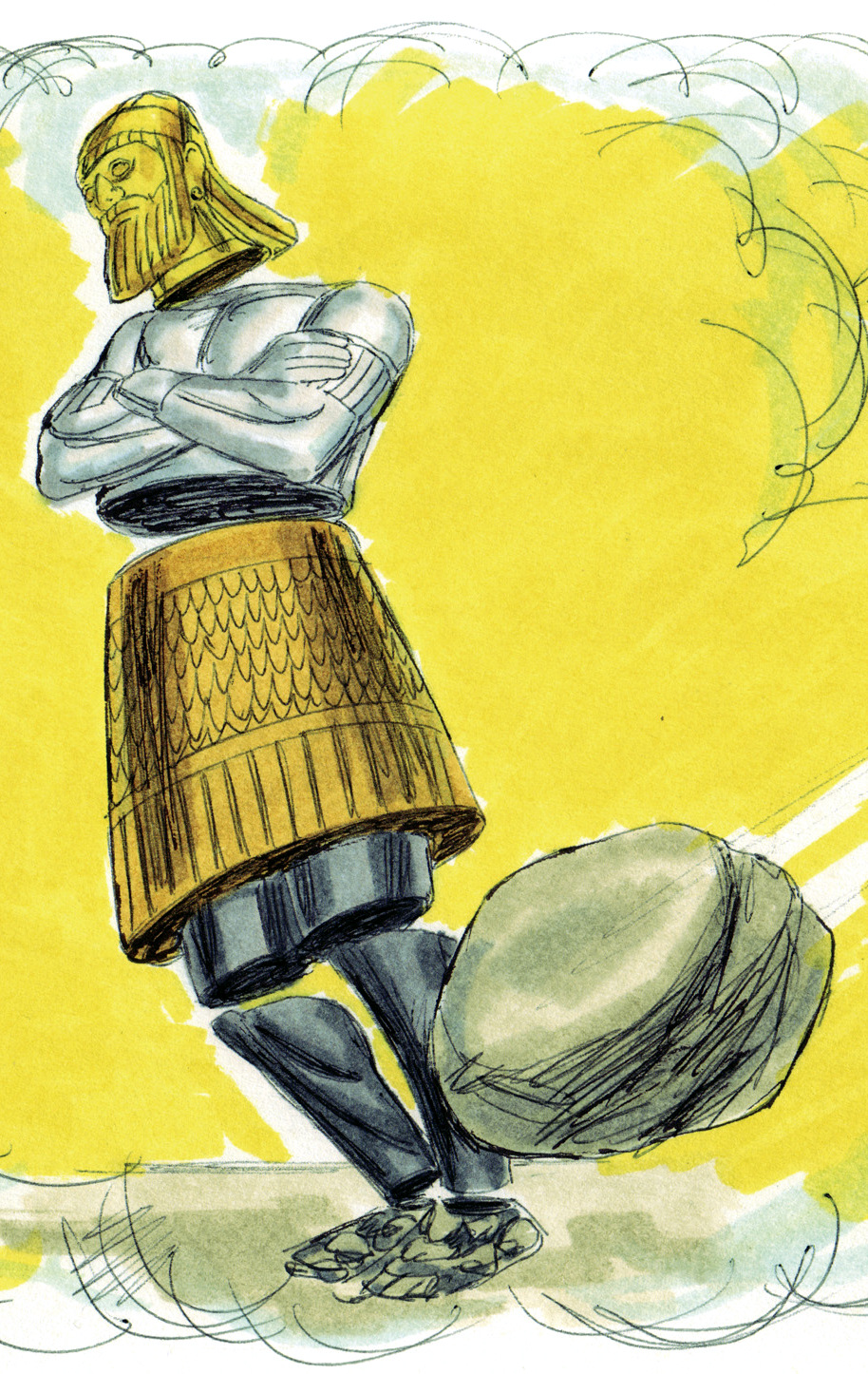 Однажды Навуходоносор увидел необыкновенный сон, но, проснувшись утром, не мог его вспомнить. Сон же этот очень беспокоил царя. Он созвал всех мудрецов и гадателей и велел им напомнить этот сон и объяснить его значение.
СОН ЦАРЯ
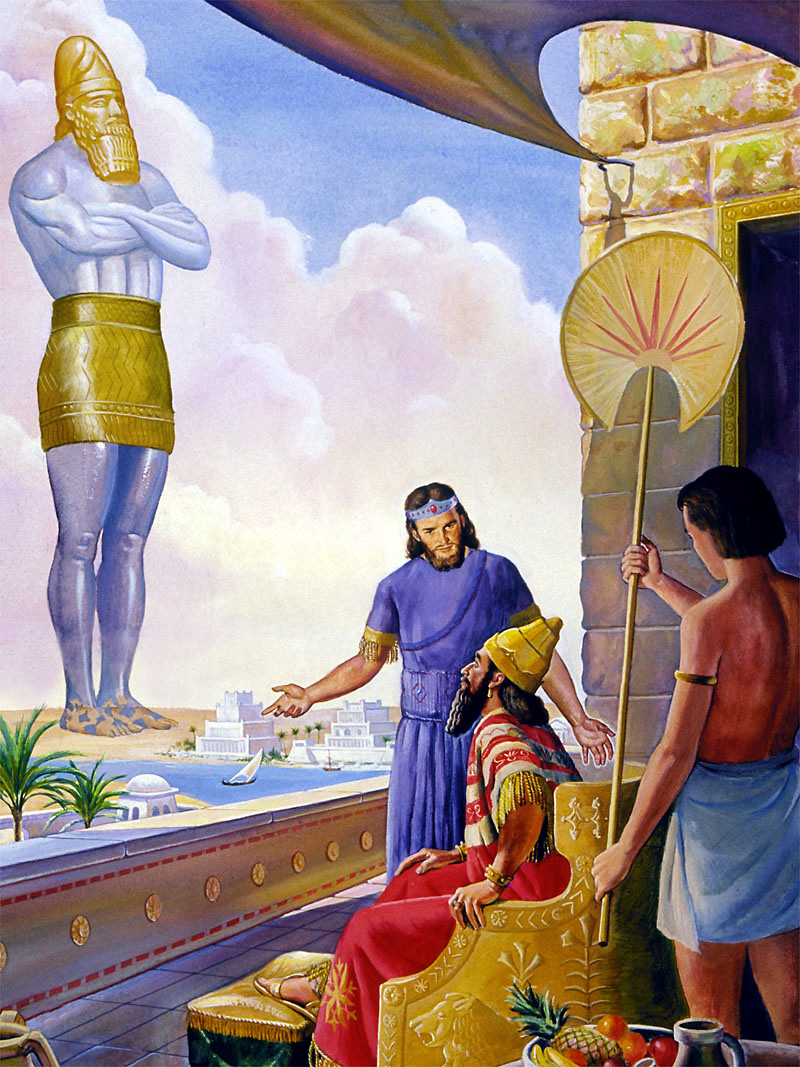 Даниил упросил царя дать ему некоторое время, и он разъяснит сон. Придя домой, Даниил молил Бога открыть ему эту тайну. В ночном видении Господь открыл ему сон Навуходоносора и значение его.
ПРОСЛАВЛЕНИЕ ДАНИИЛА
Царь поставил Даниила начальником над всеми вавилонскими мудрецами и оставил его при своем дворце в большом почете. А трех его друзей, Ананию, Азарию и Мисаила, назначил правителями страны Вавилонской.
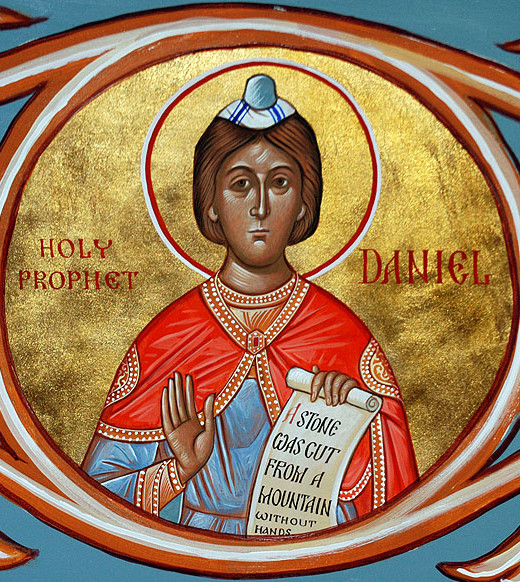 ПРООБРАЗ ХРИСТА
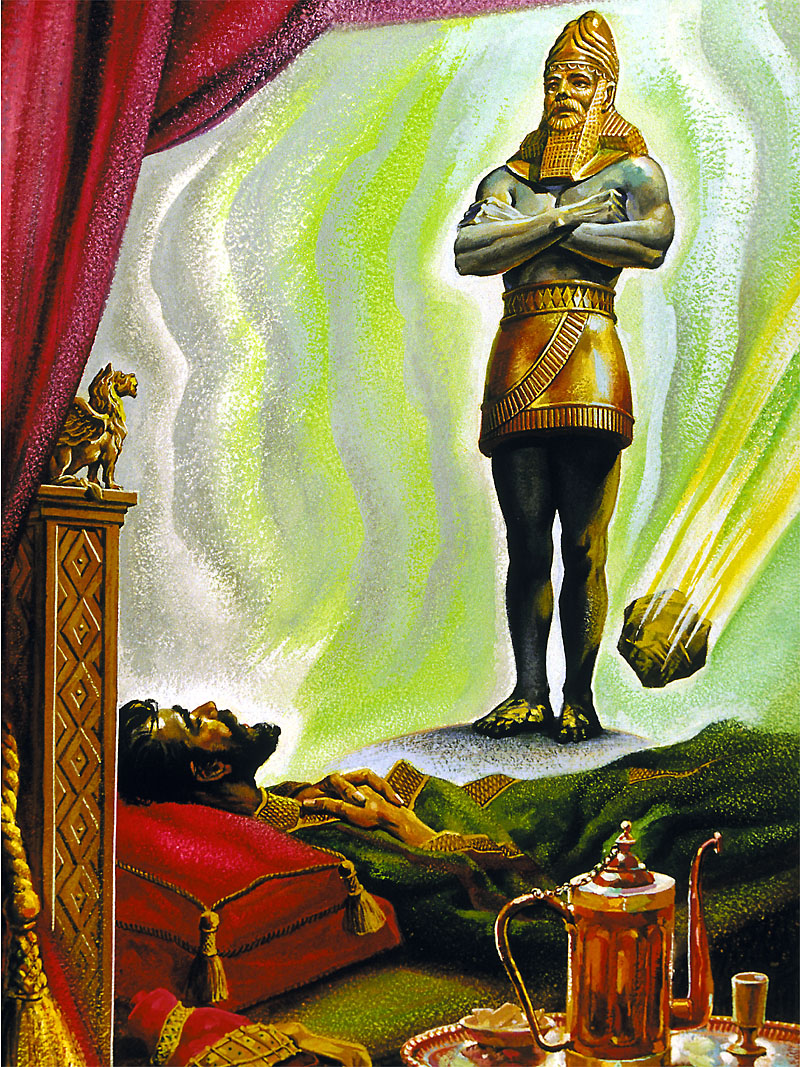 Во время римского царства явился на земле Христос, Спаситель мира, и основал Свое всемирное, вечное царство – святую Церковь.
	Гора, от которой оторвался камень, означала Пресвятую Деву Марию, а камень – Христа и Его вечное царство.